Встреча седьмая
«Художественная литература. 
      Что можно  читать  малышам»
Требования к выбору книг
соответствовать возрасту
иллюстрирована высокохудожественно
хорошая полиграфия
Первая книжка в жизни малыша
книжка-подушка
книжка с надувными «страницами»
книжки-элерманы
книжки-вырубки
книжки-панорамы
книжки-игрушки
книжки-стикерсы
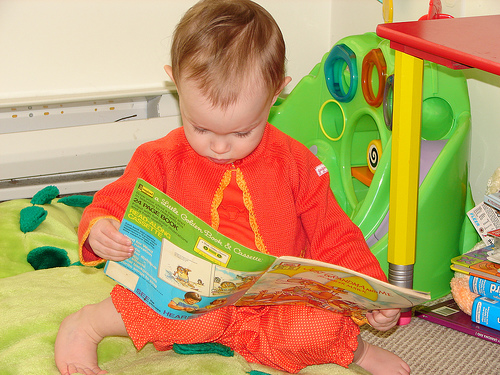 Ж а н р ы
колыбельные
пестушки
потешки
небылицы
сказки
короткие рассказы
стихи
С о в е т ы
книгу надо начинать читать, когда   ребенок еще не начал играть и его ничего  не отвлекает от чтения;
читать надо медленно, четко, выразительно, ясно, не подделываясь под детский лепет;
выбирая книгу надо думать о ее направленности на формирование позитивных эмоций ребенка и позитивной деятельности;
книга должна соответствовать мировоззрению ребенка, его запросам.
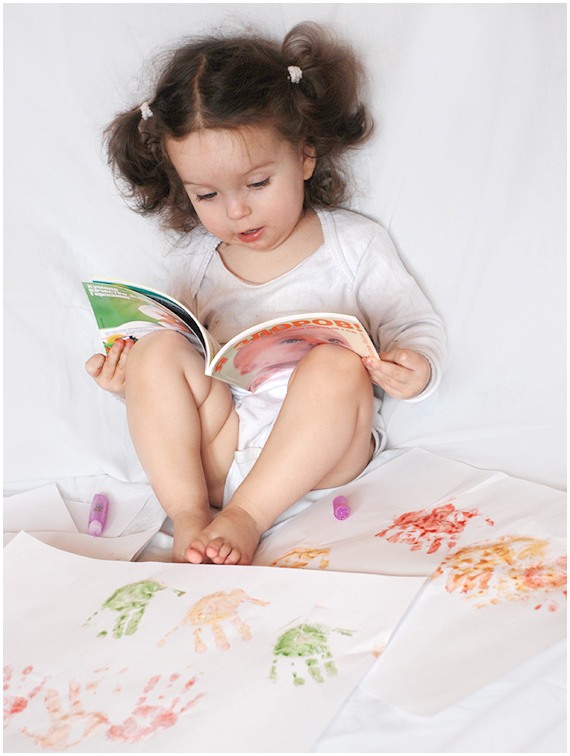 Обложка или переплет
    Как маленькая дверца,
      Приоткрывает вход
          И доступ в область сердца.
                                        Е.Долматовский
Обложка или переплет
                                                               Как маленькая дверца,
                                                                  Приоткрывает вход
                                                                   И доступ в область сердца.
                                                                               Е.Долматовский